11
INFORMATIKA VA AT
Sinf
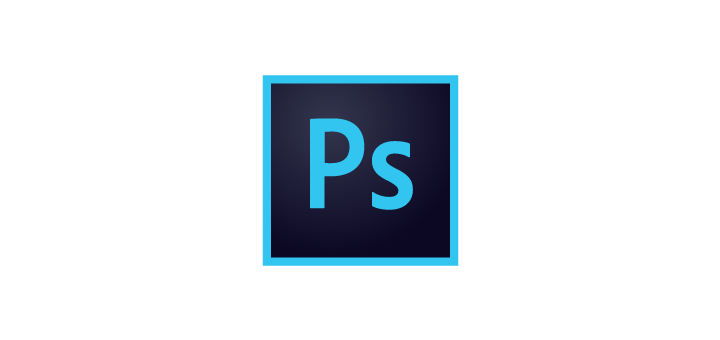 MAVZU: 
AMALIY MASHG‘ULOT